Sarjakuva
Nea, Oona ja Sanni
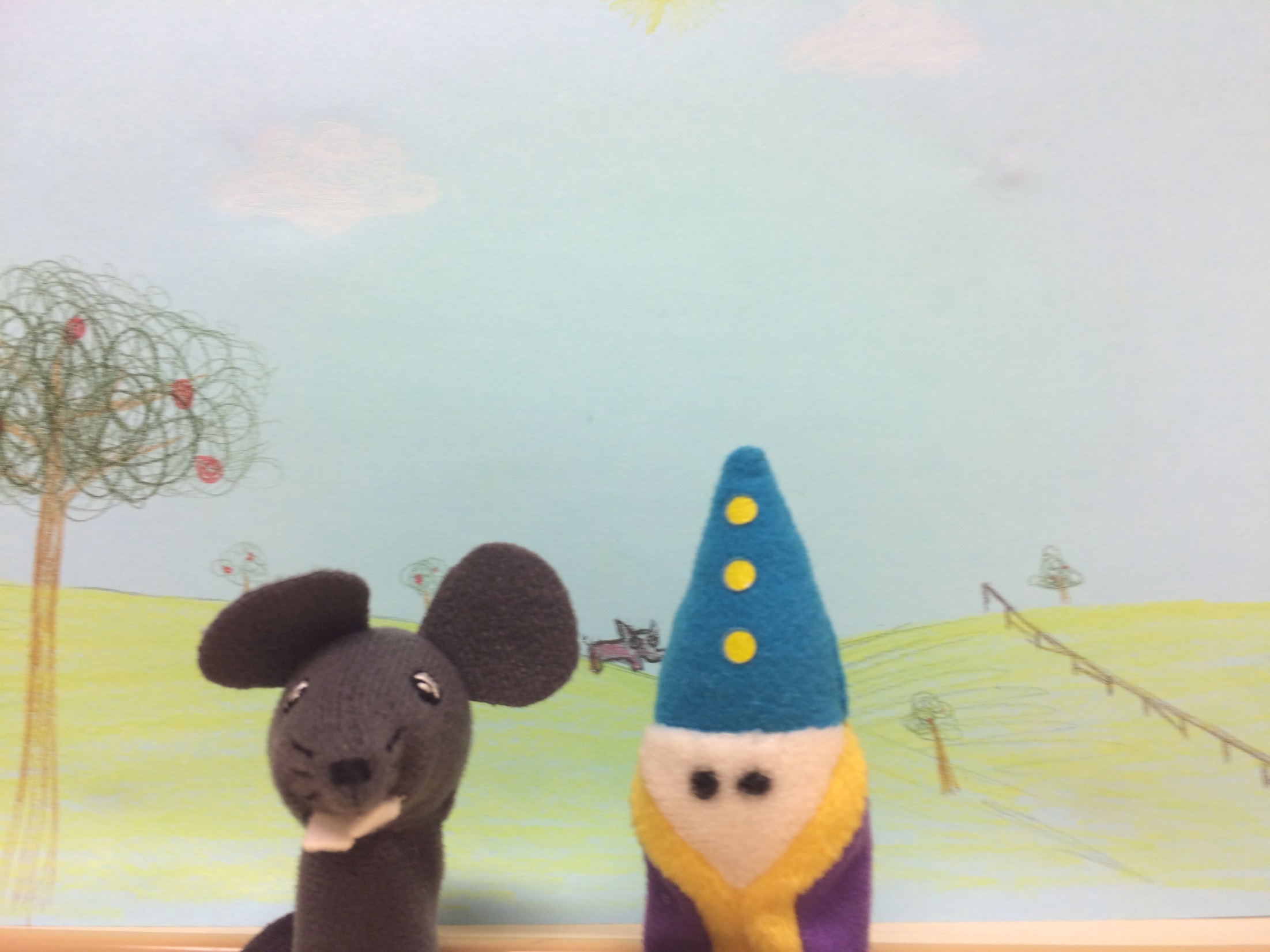 Bonjour monsieur Hattivatti !
Ah, bonjour Madame Hiirelä !
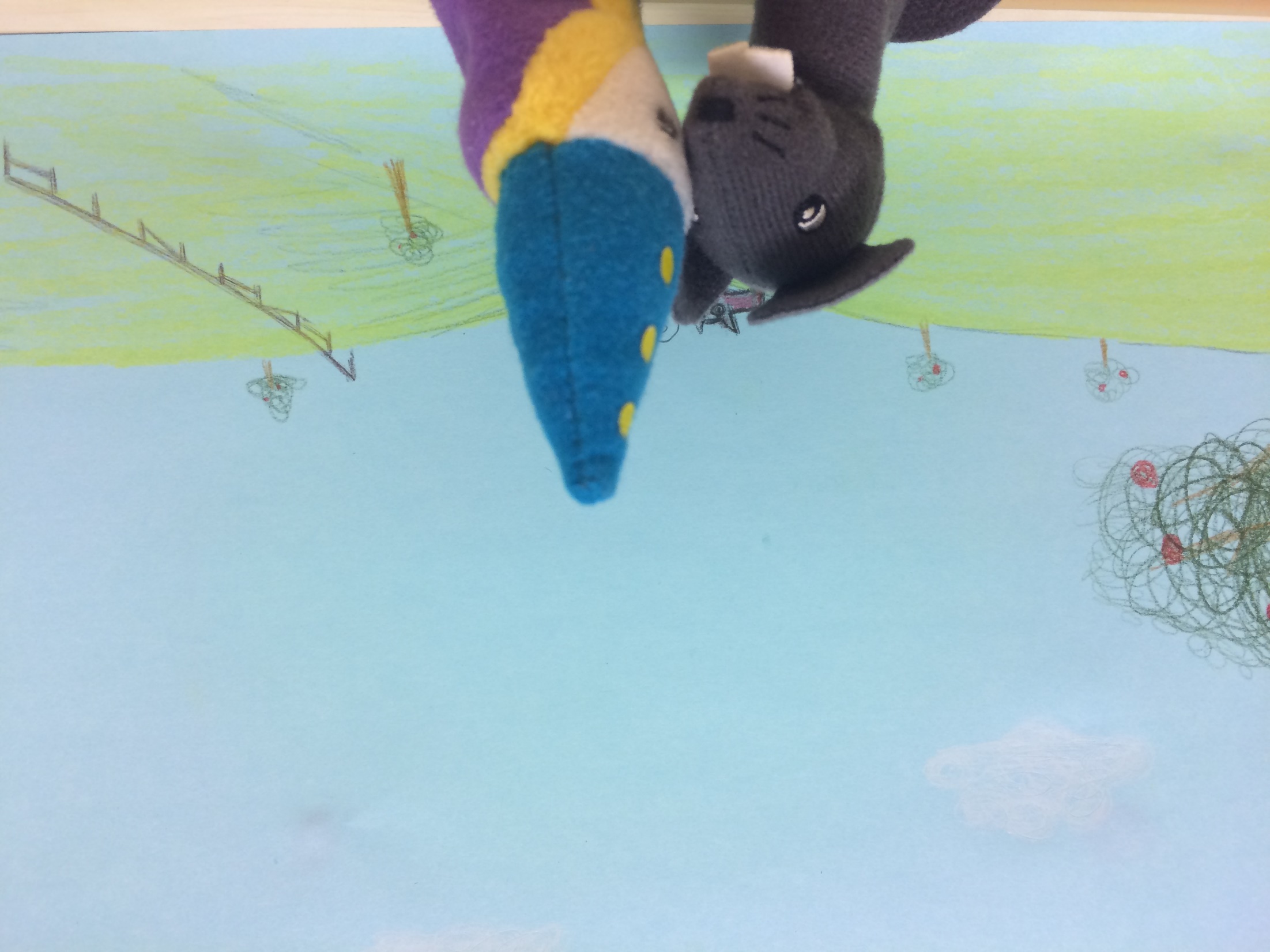 *muisk
*muisk
*muisk
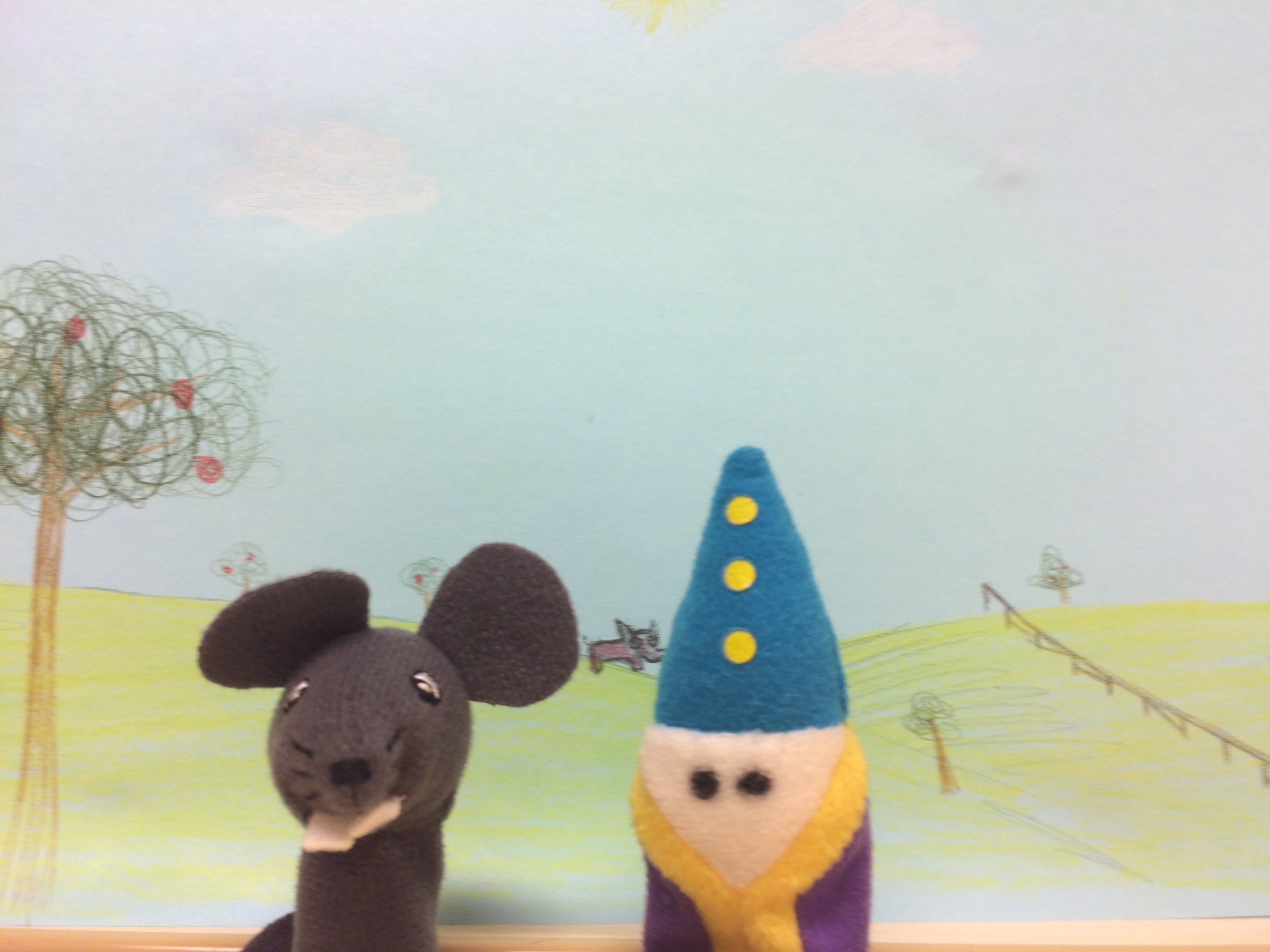 Ca va, et toi ?
Ca va ?
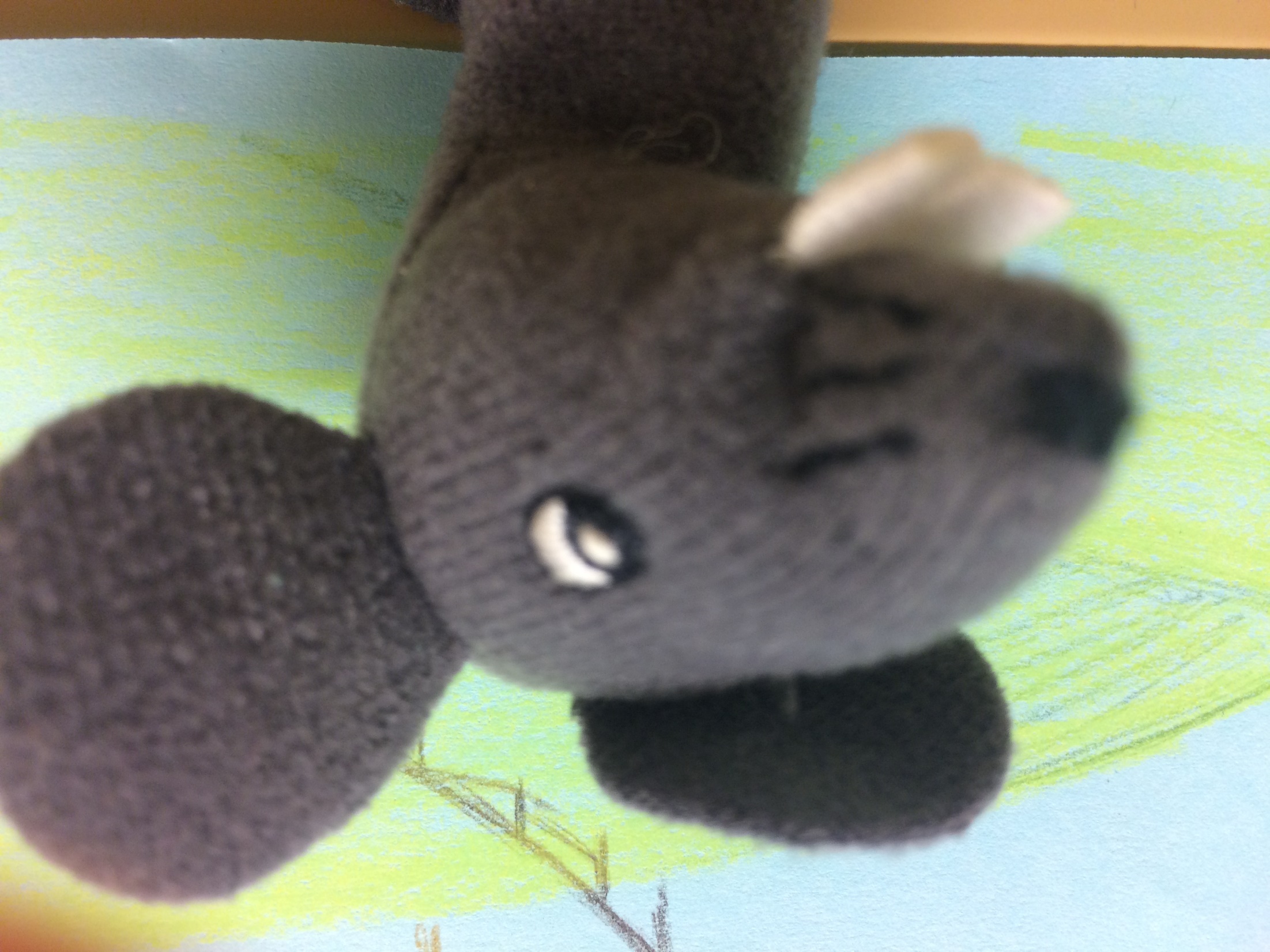 Ca va.
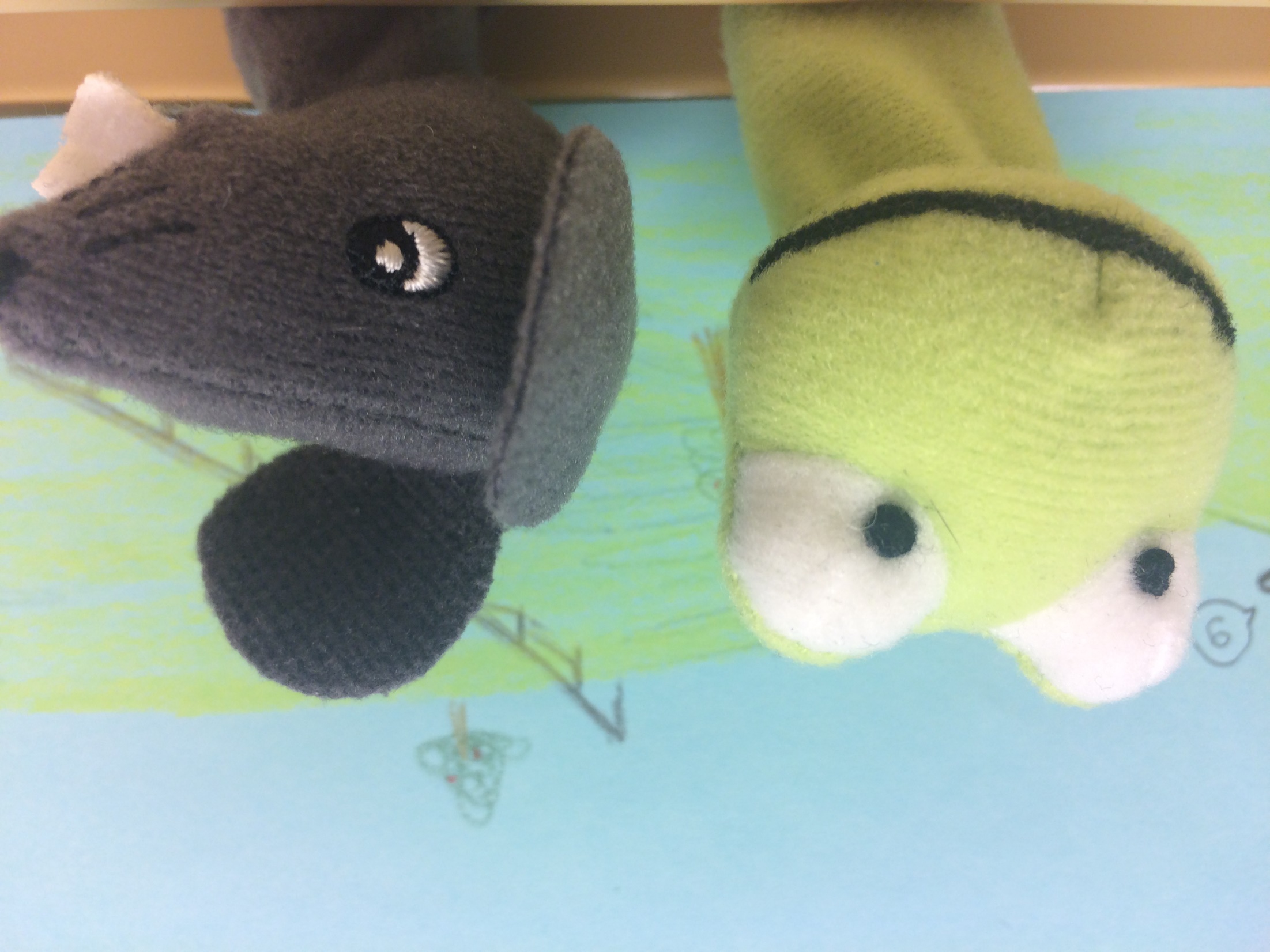 Voila mon petit ami Kusti.
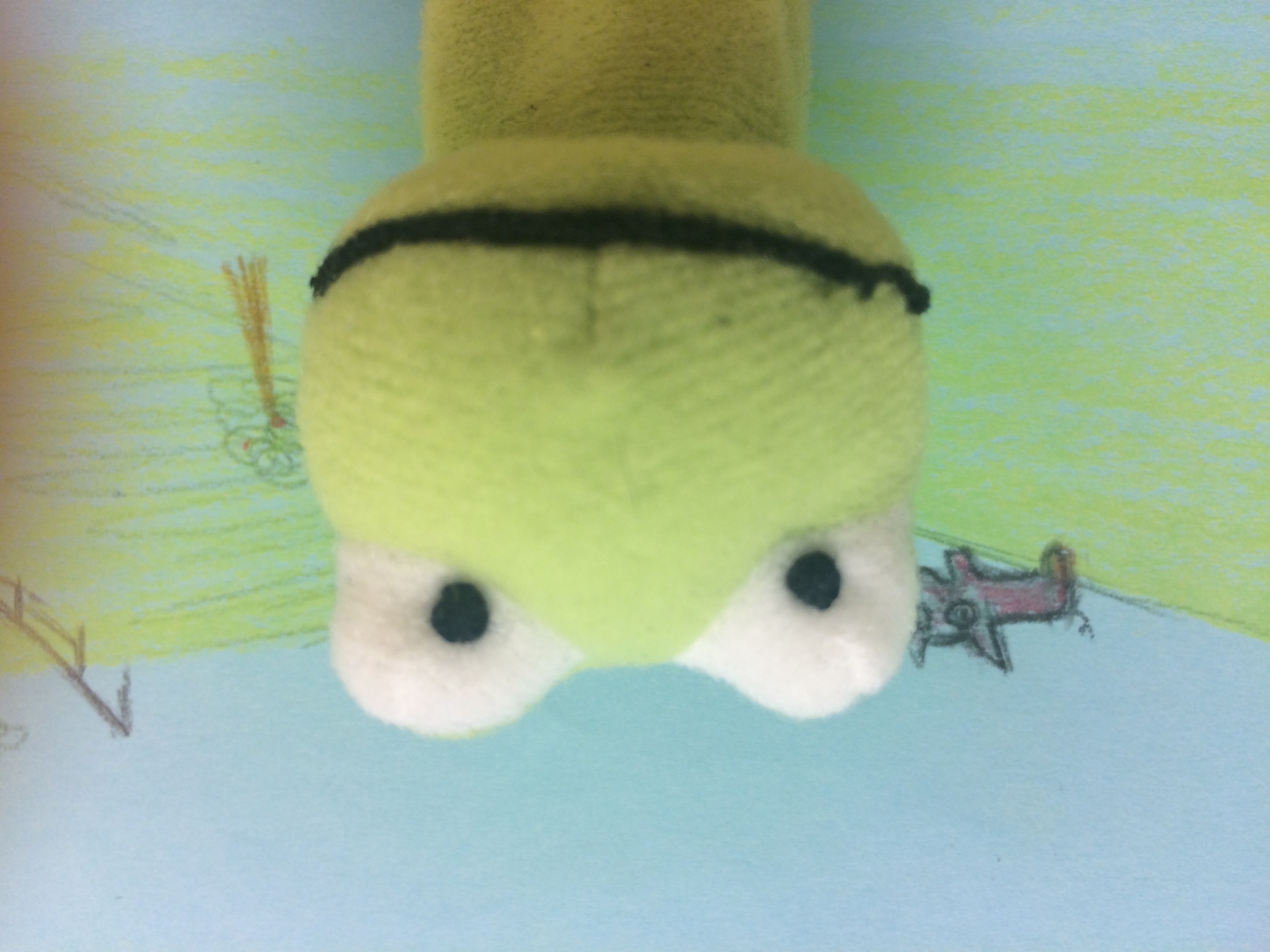 Bonjour !
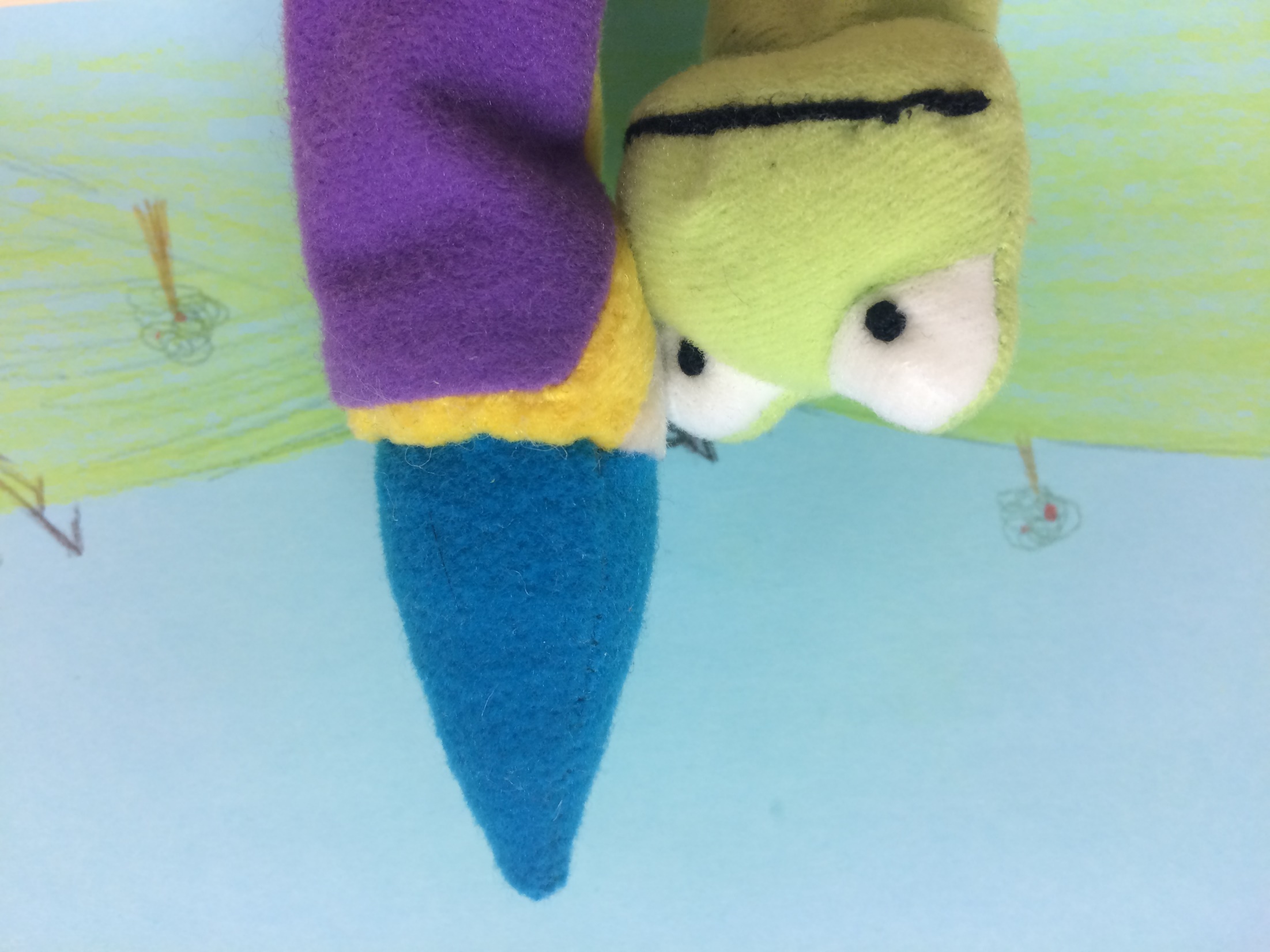 *muisk
*muisk
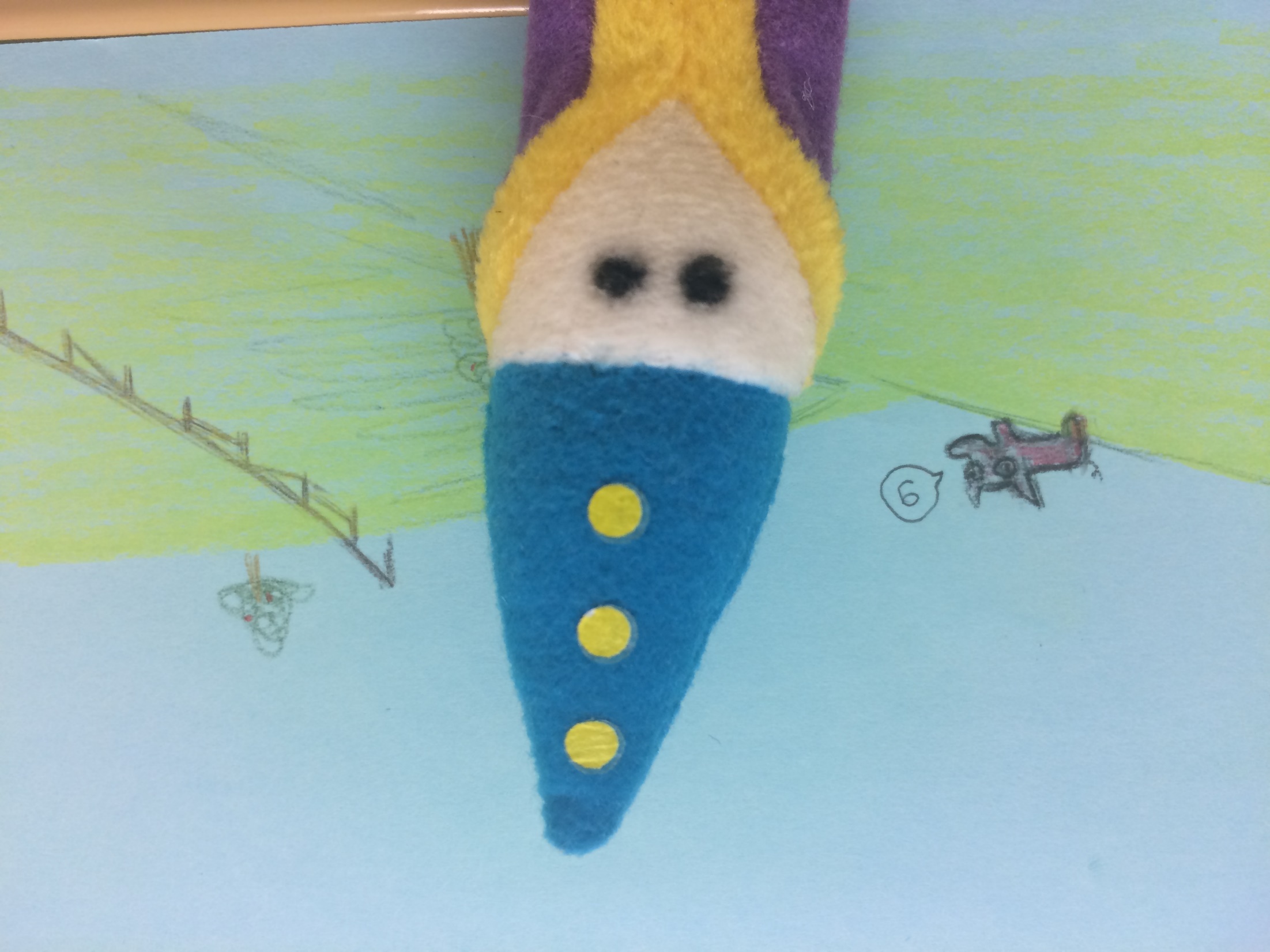 Tu as quel âge ?
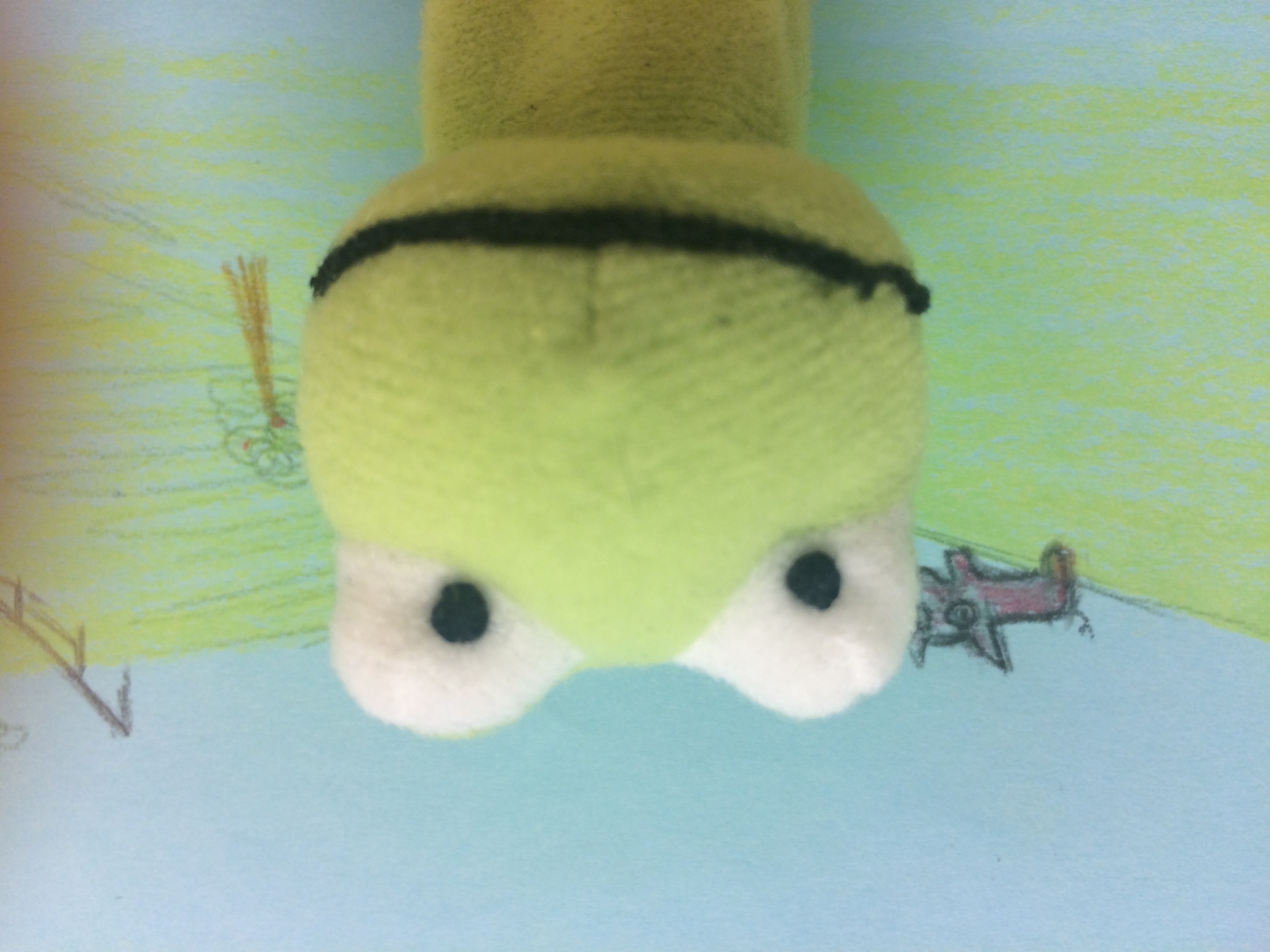 J’ai neuf ans,
Et toi ?
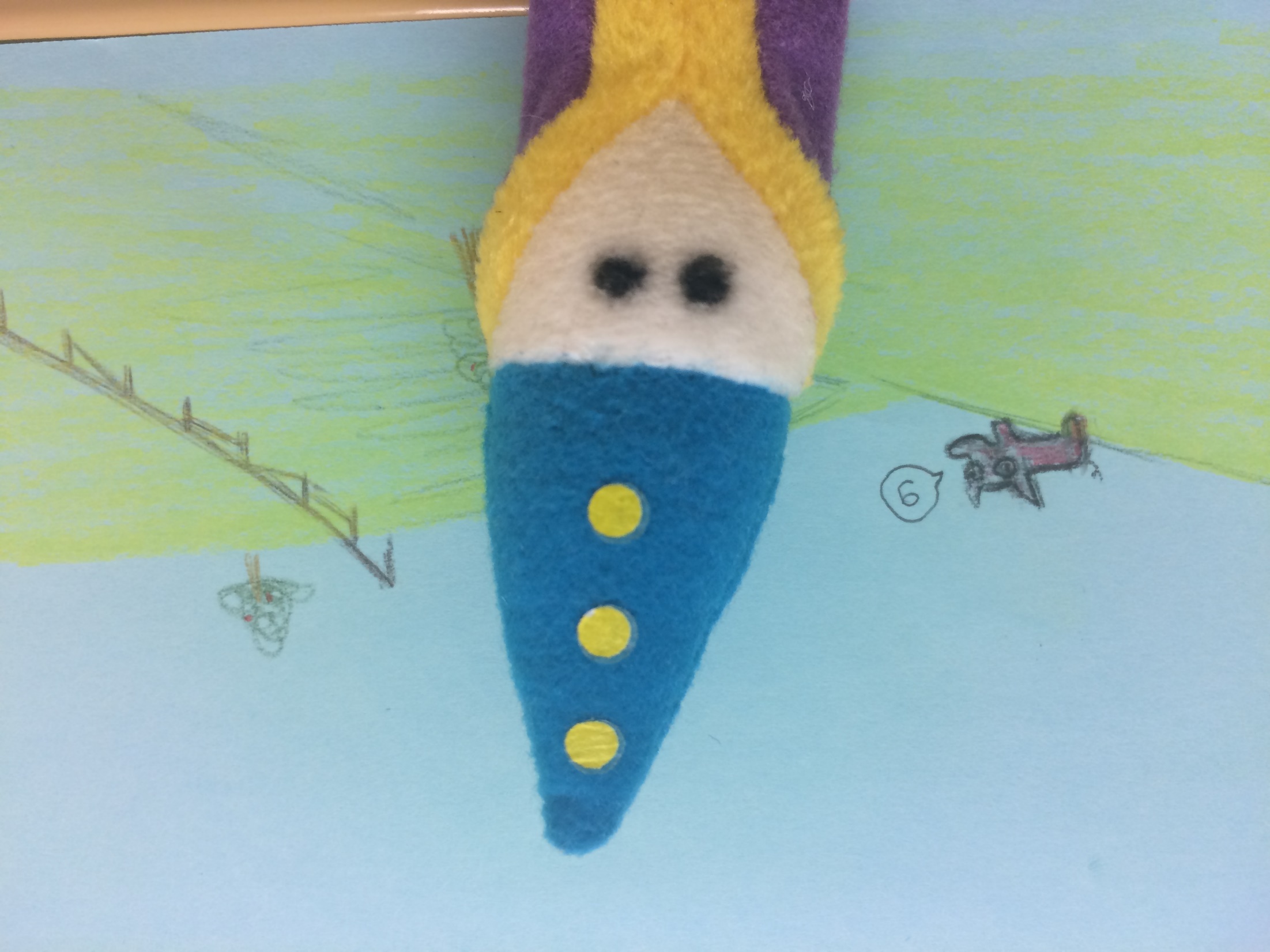 J’ai trente ans.
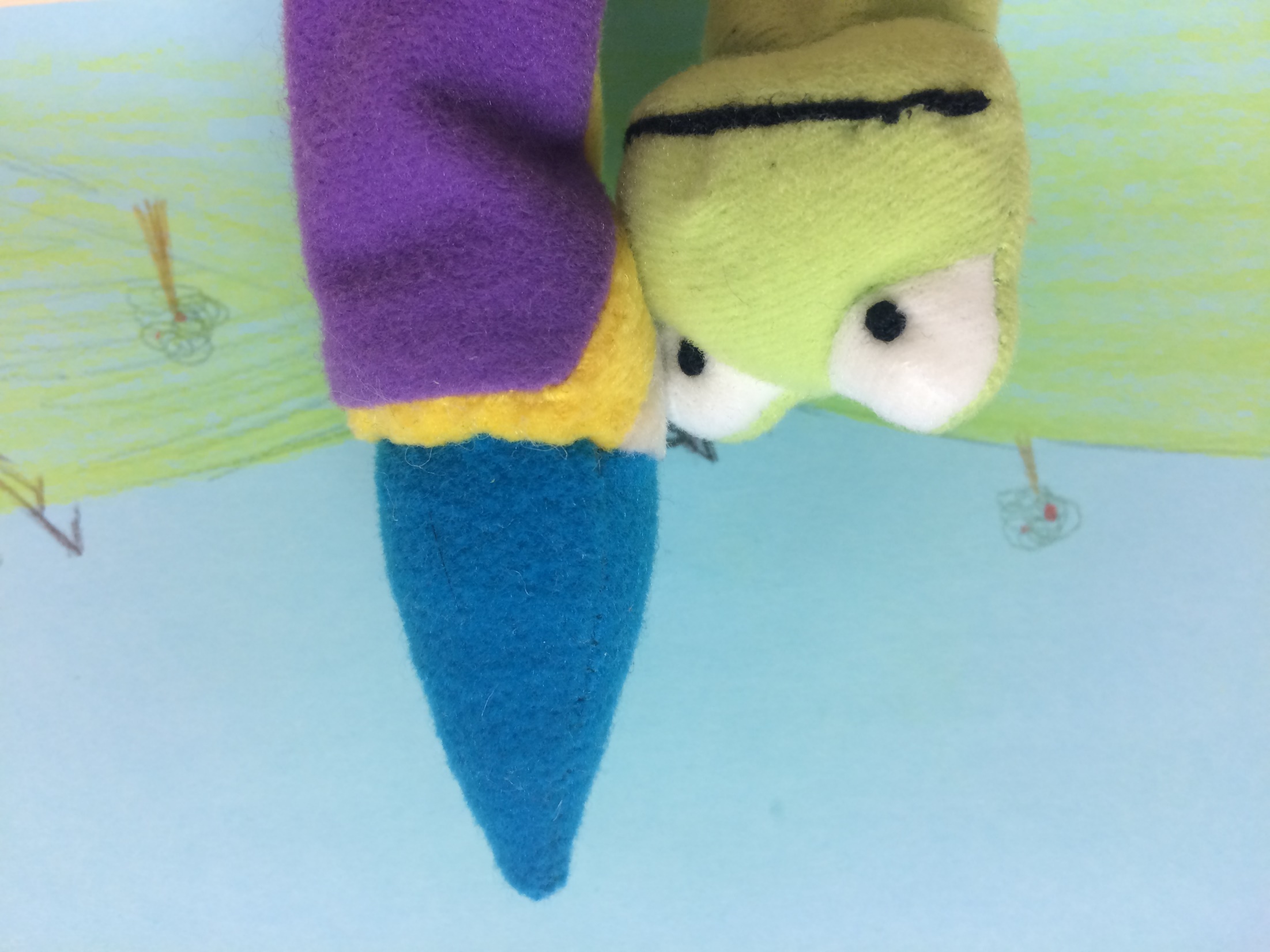 À bientôt Kusti !
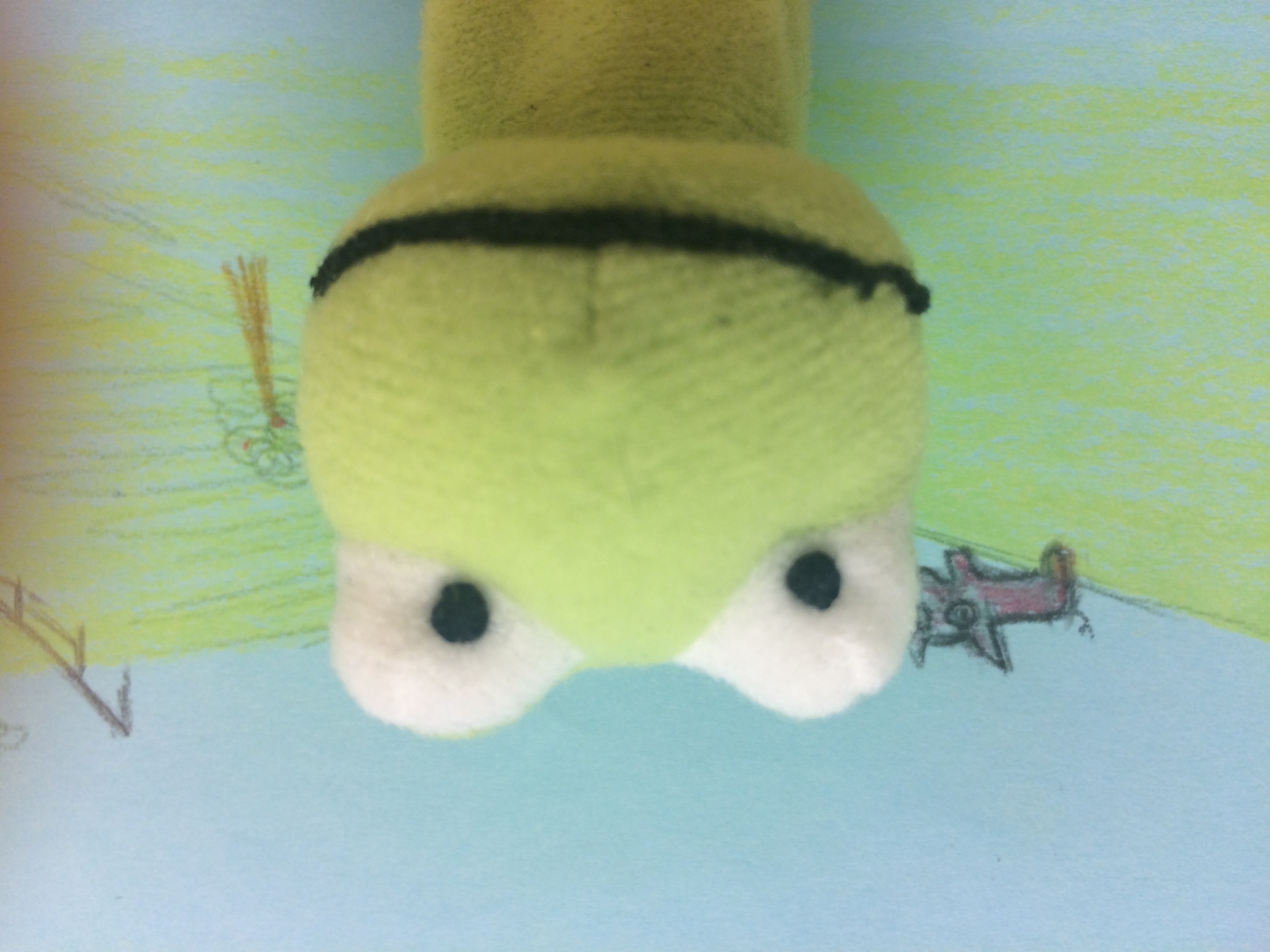 À bientôt monsieur Hattivatti !